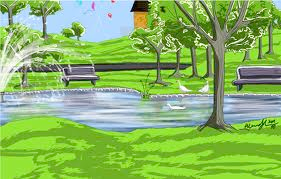 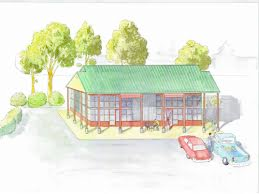 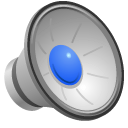 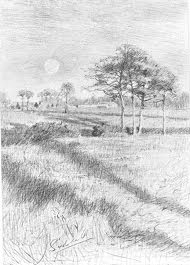 Balley as çheer
(Town and country)
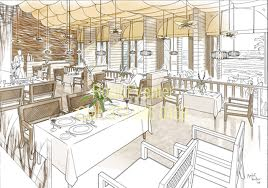 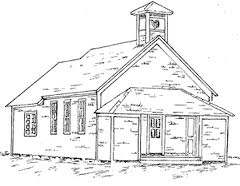 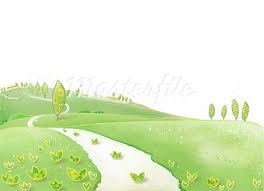 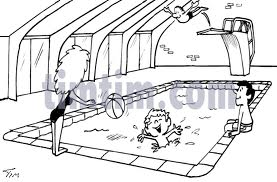 Click to continue


To play the game, 
you will need to open this presentation in Powerpoint
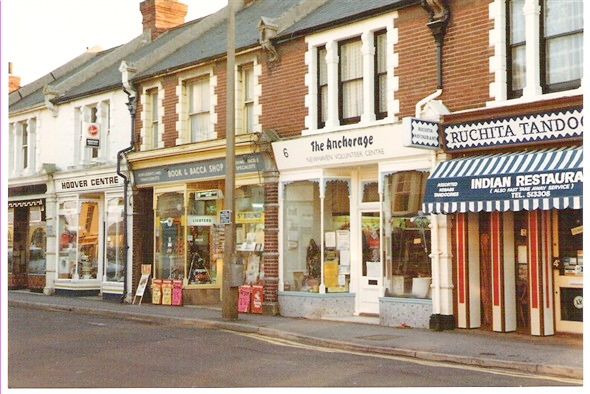 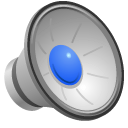 shappyn
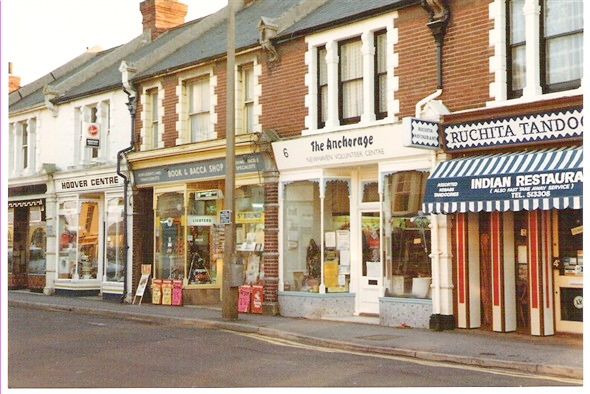 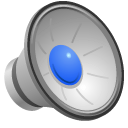 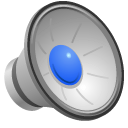 scoill
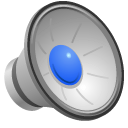 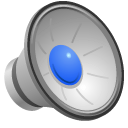 pairk
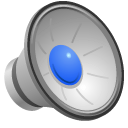 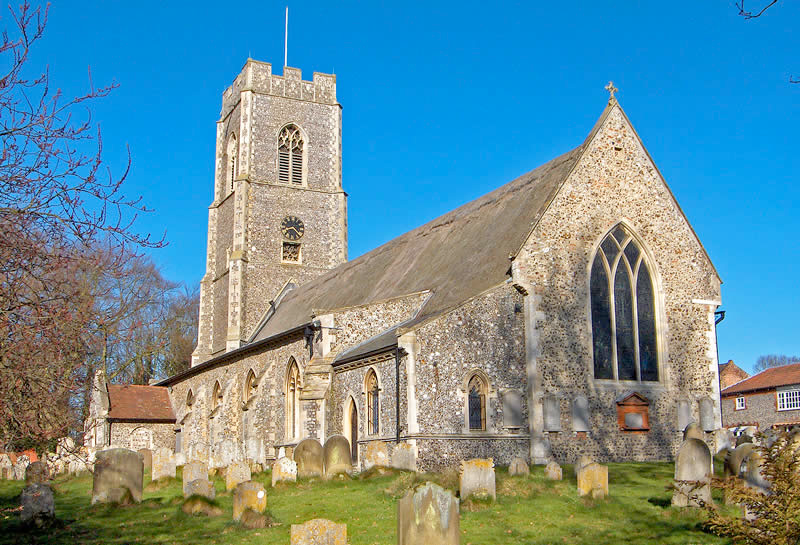 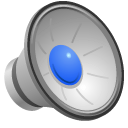 keeill
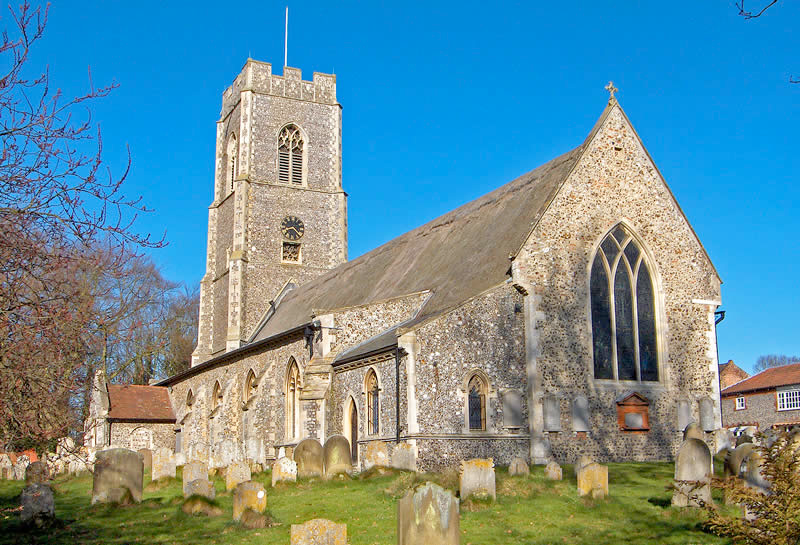 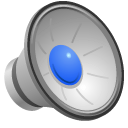 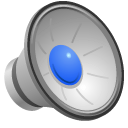 magher
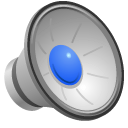 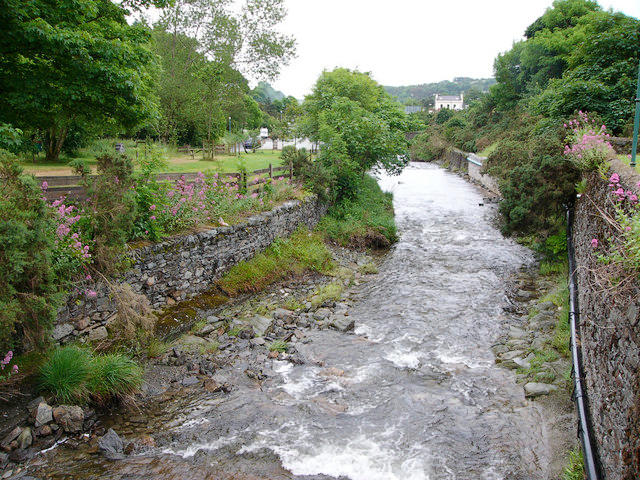 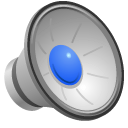 awin
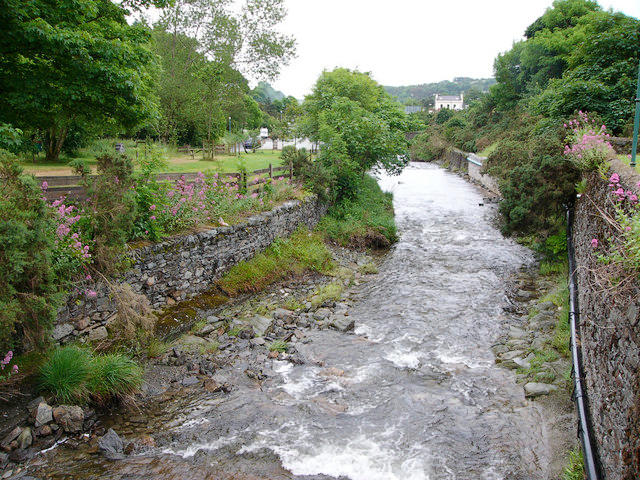 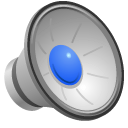 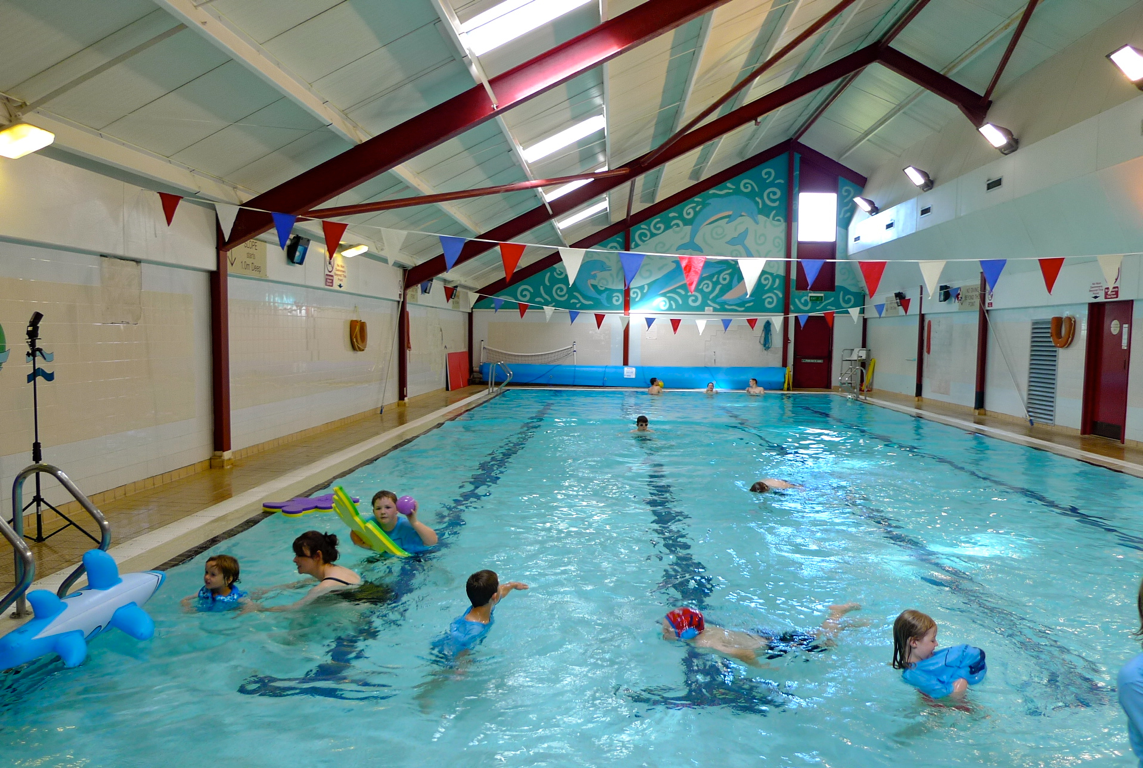 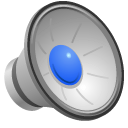 loghan snaue
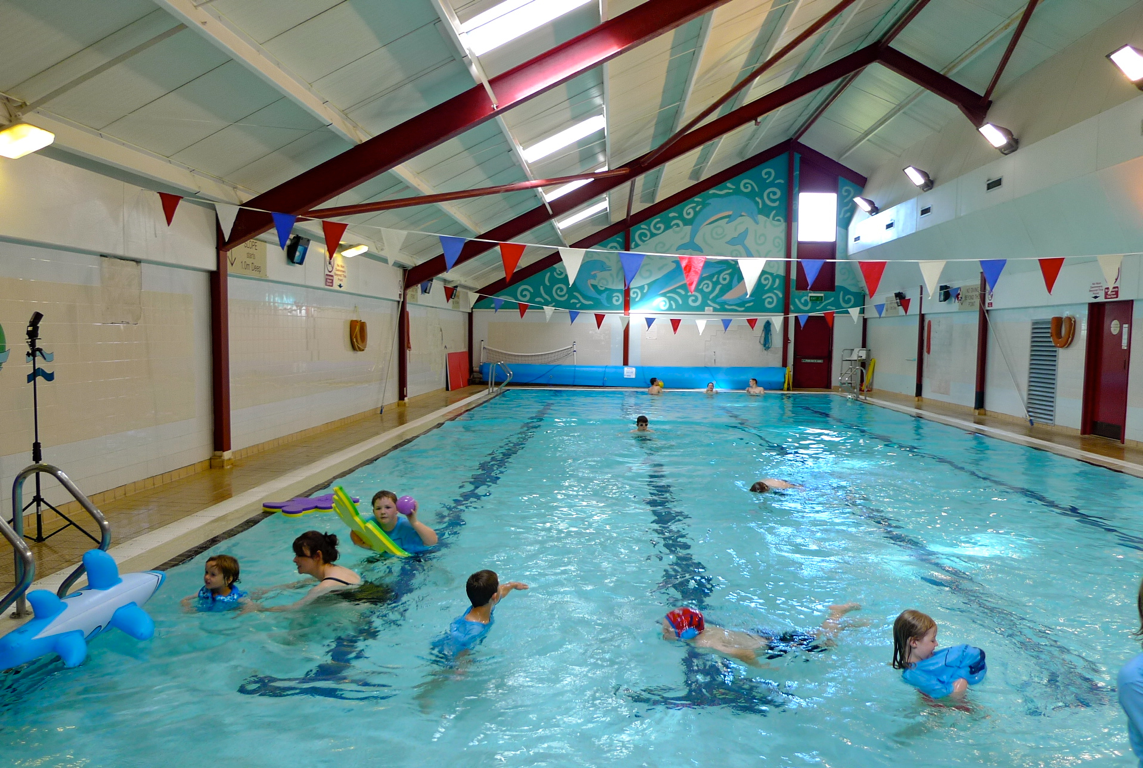 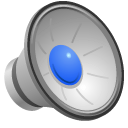 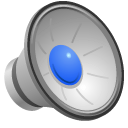 thie bee
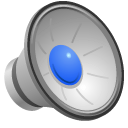 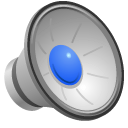 gowaltys
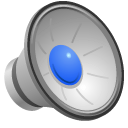 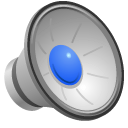 traie
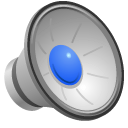 Jeant!
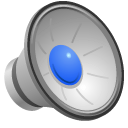 Done!
Click the 
correct picture
keeill
a)
b)
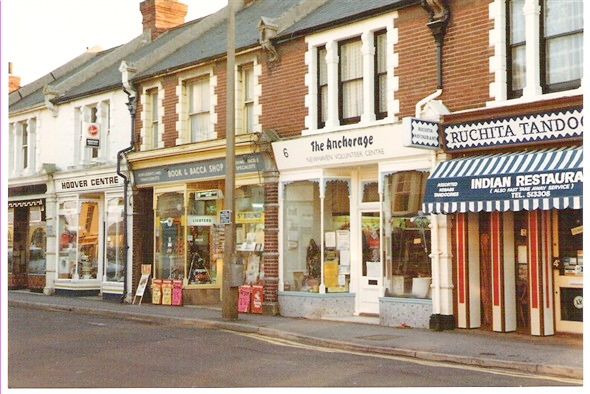 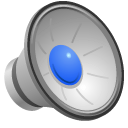 d)
c)
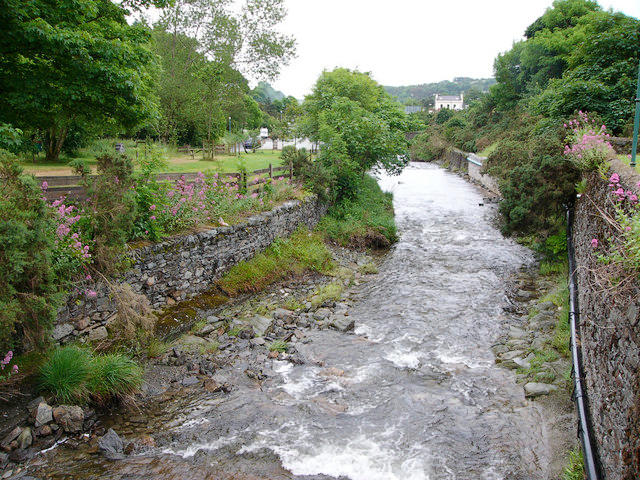 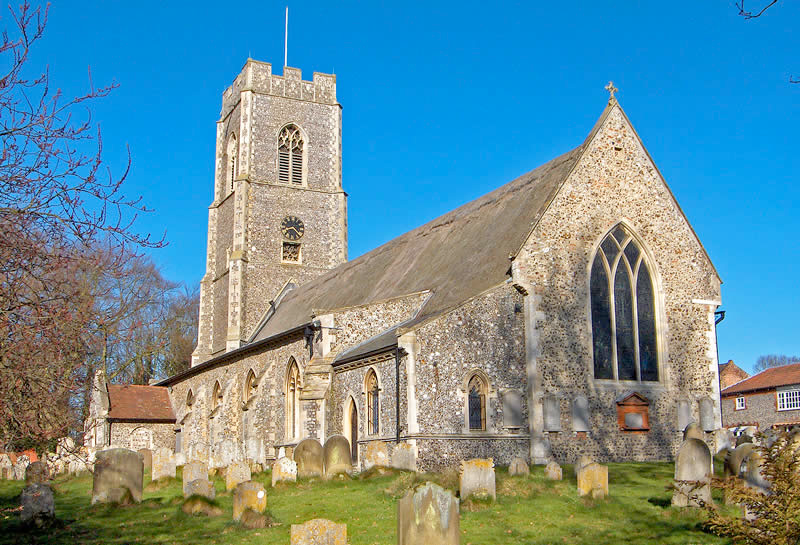 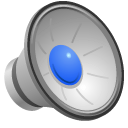 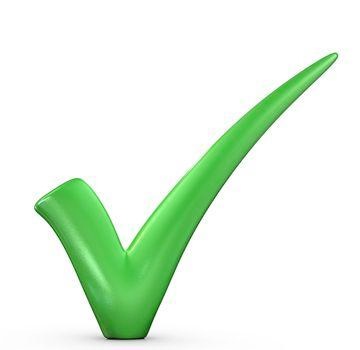 thie bee
a)
b)
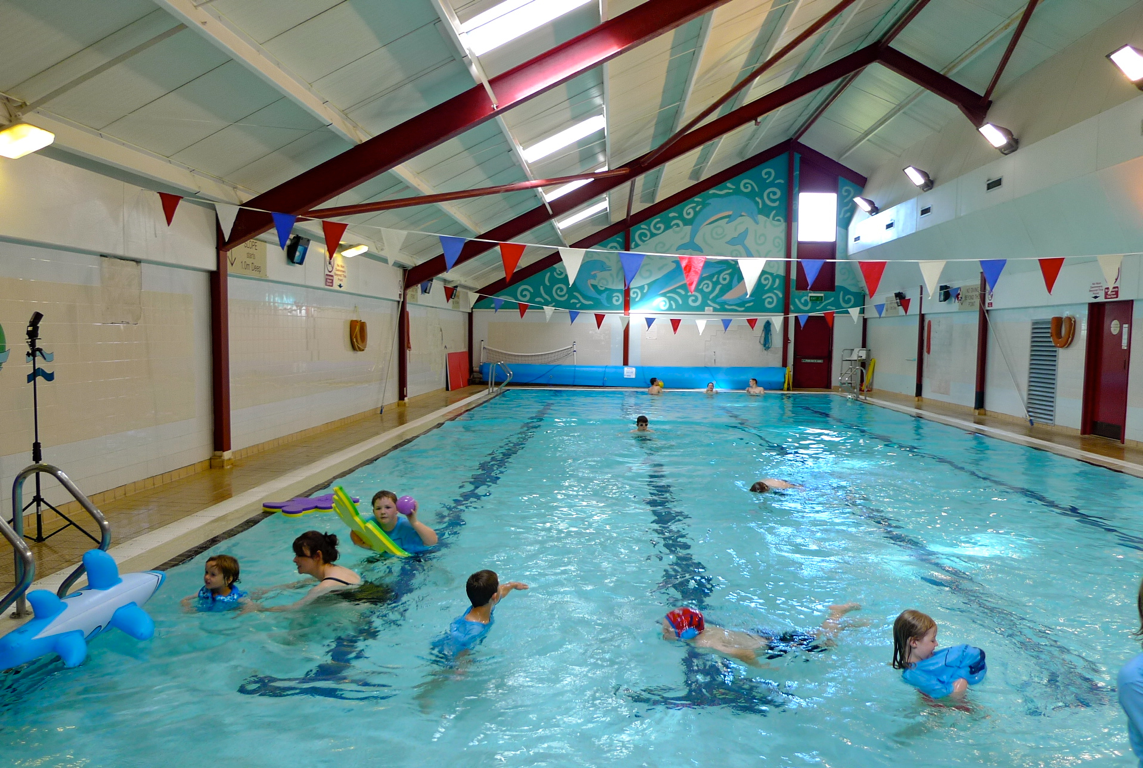 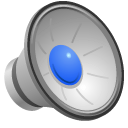 c)
d)
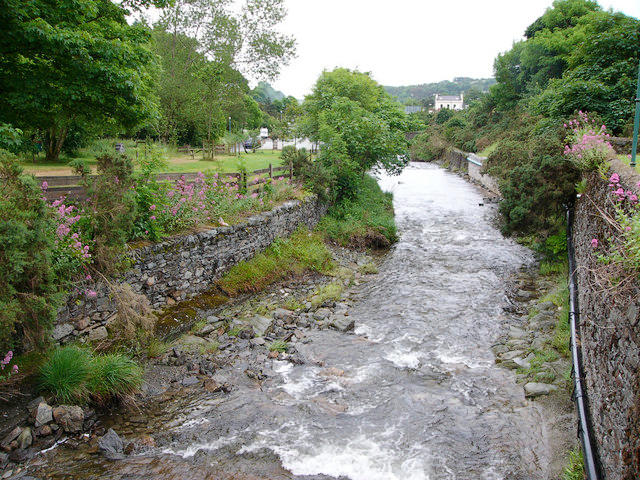 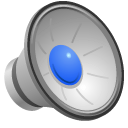 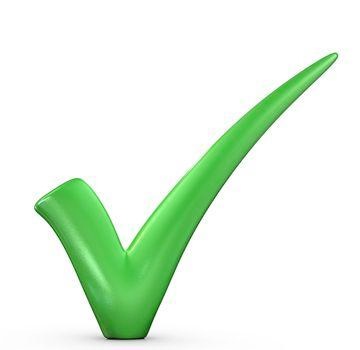 gowaltys
a)
b)
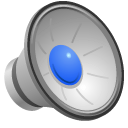 d)
c)
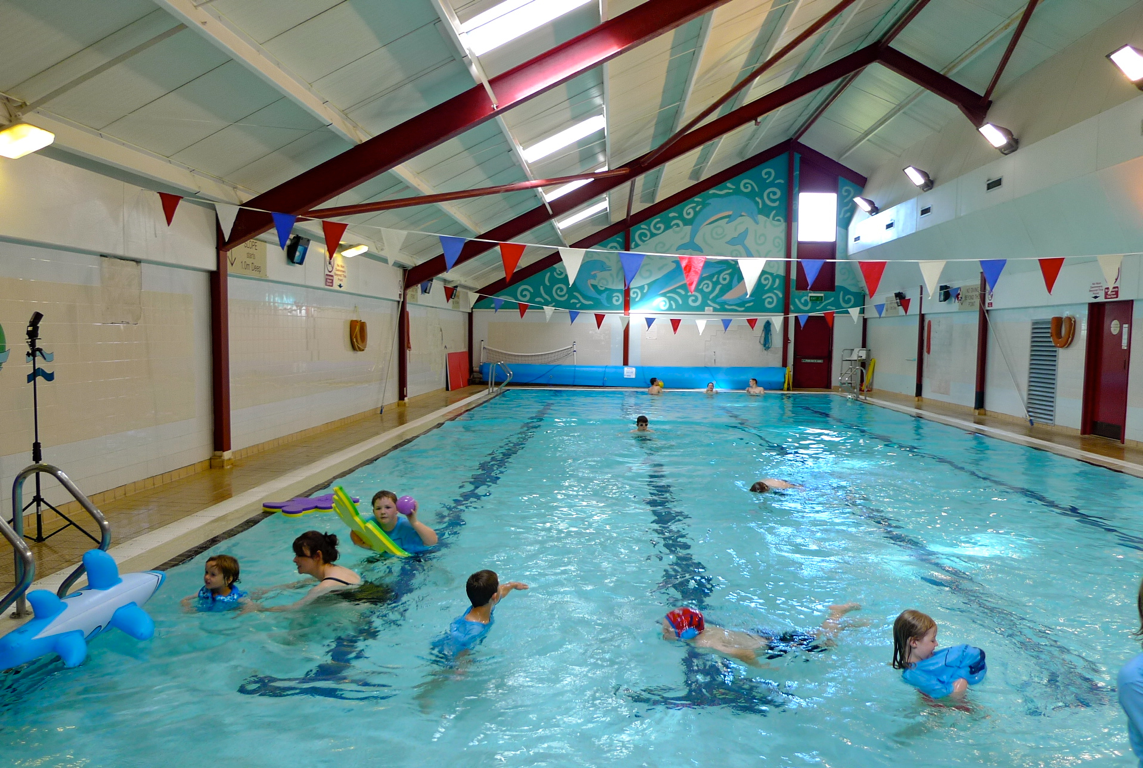 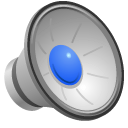 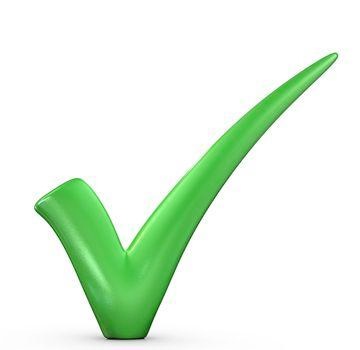 scoill
a)
b)
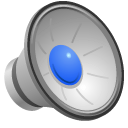 d)
c)
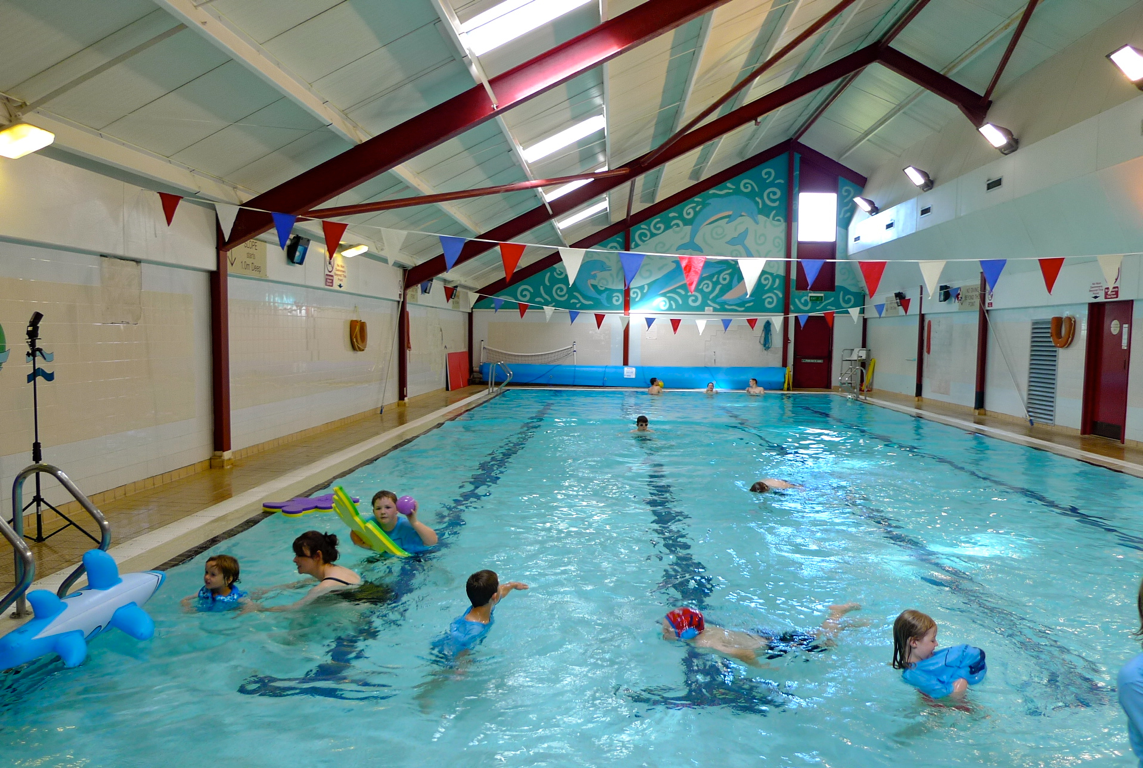 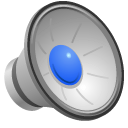 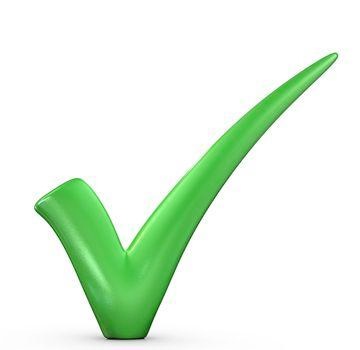 traie
a)
b)
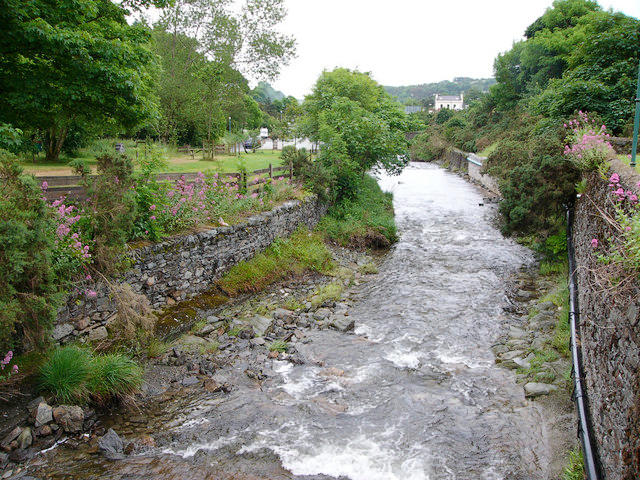 c)
d)
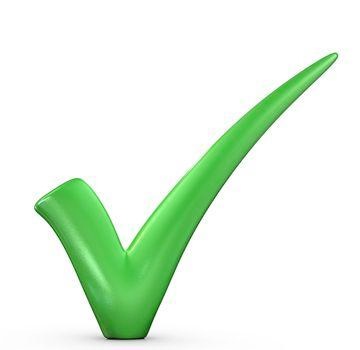 pairk
a)
b)
c)
d)
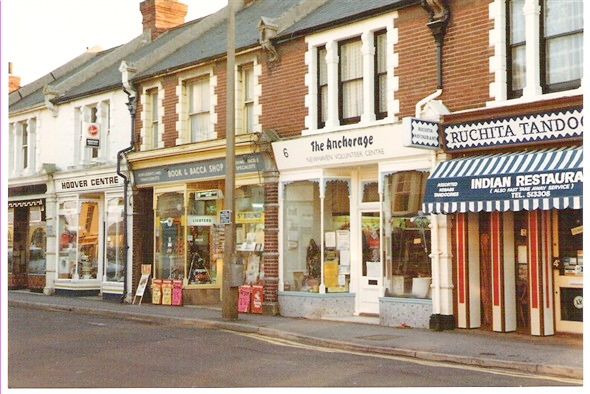 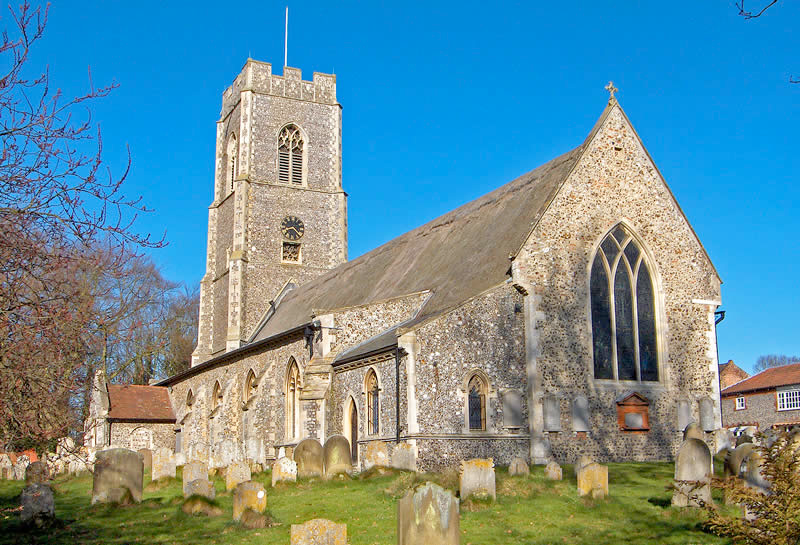 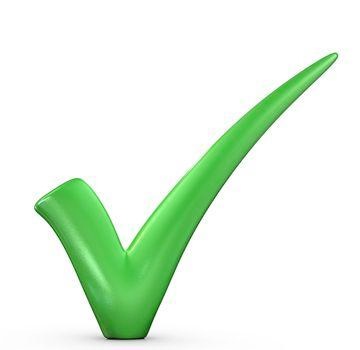 shappyn
a)
b)
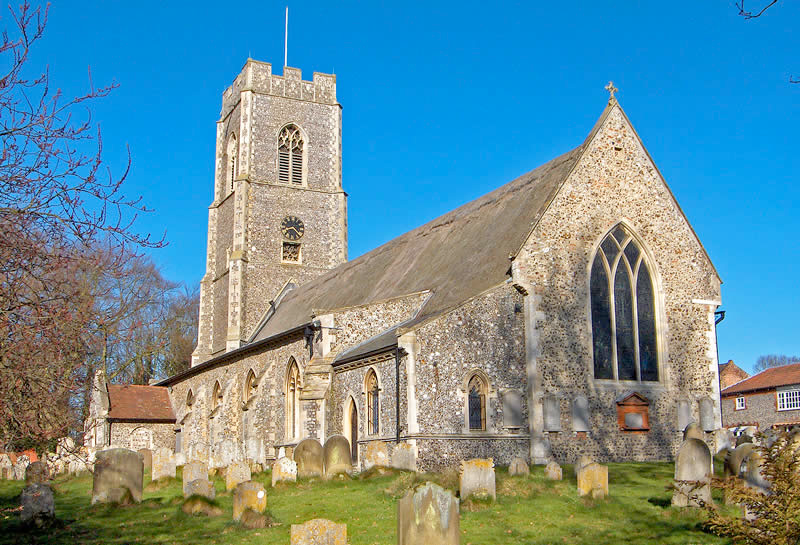 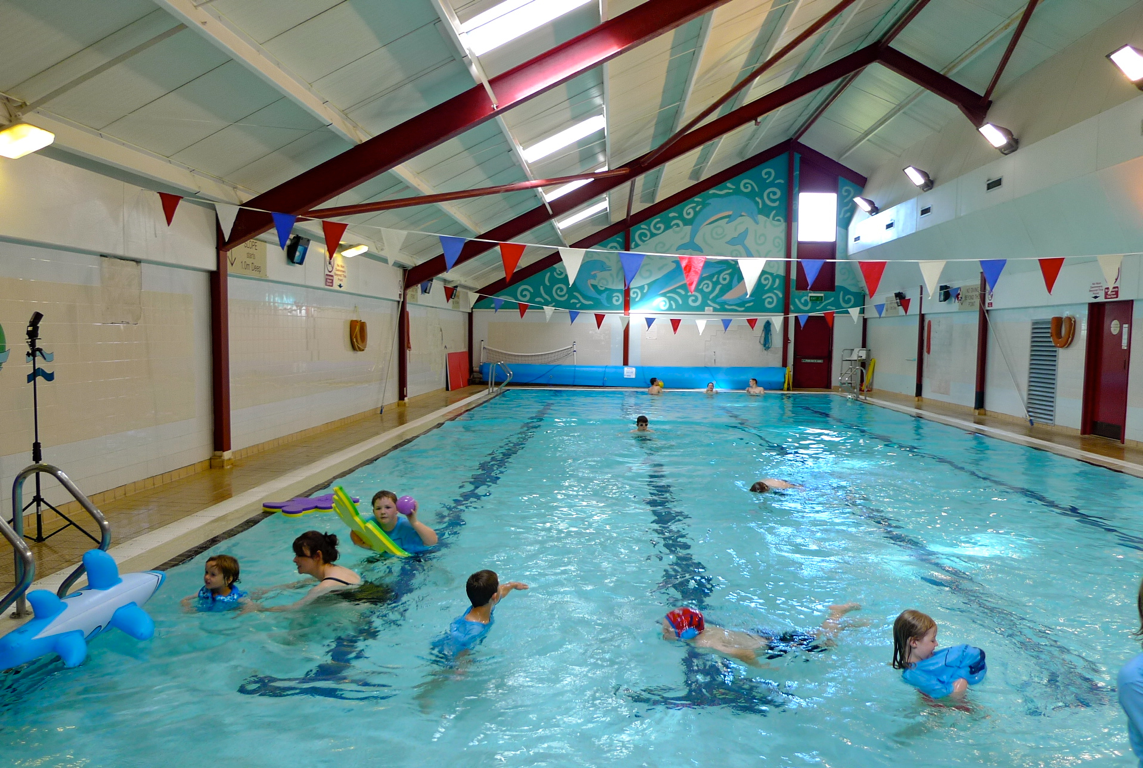 c)
d)
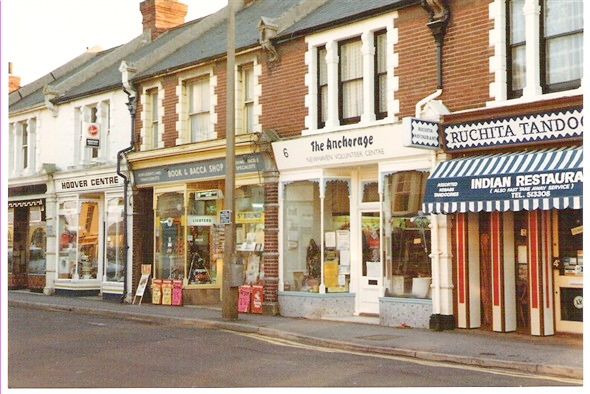 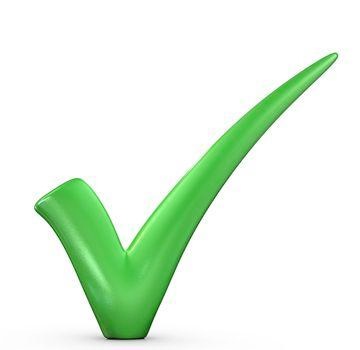 loghan snaue
a)
b)
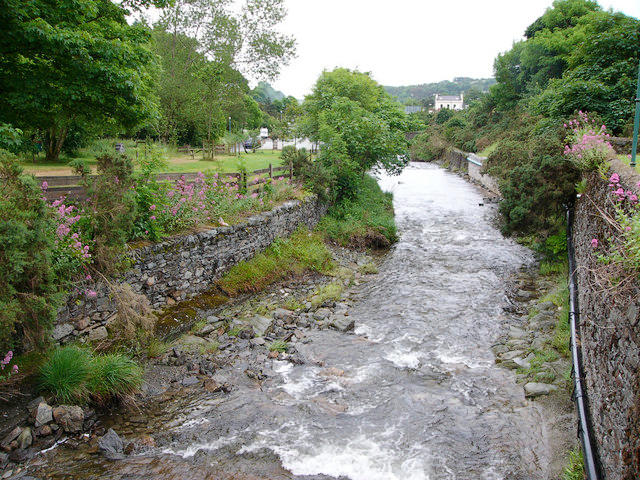 c)
d)
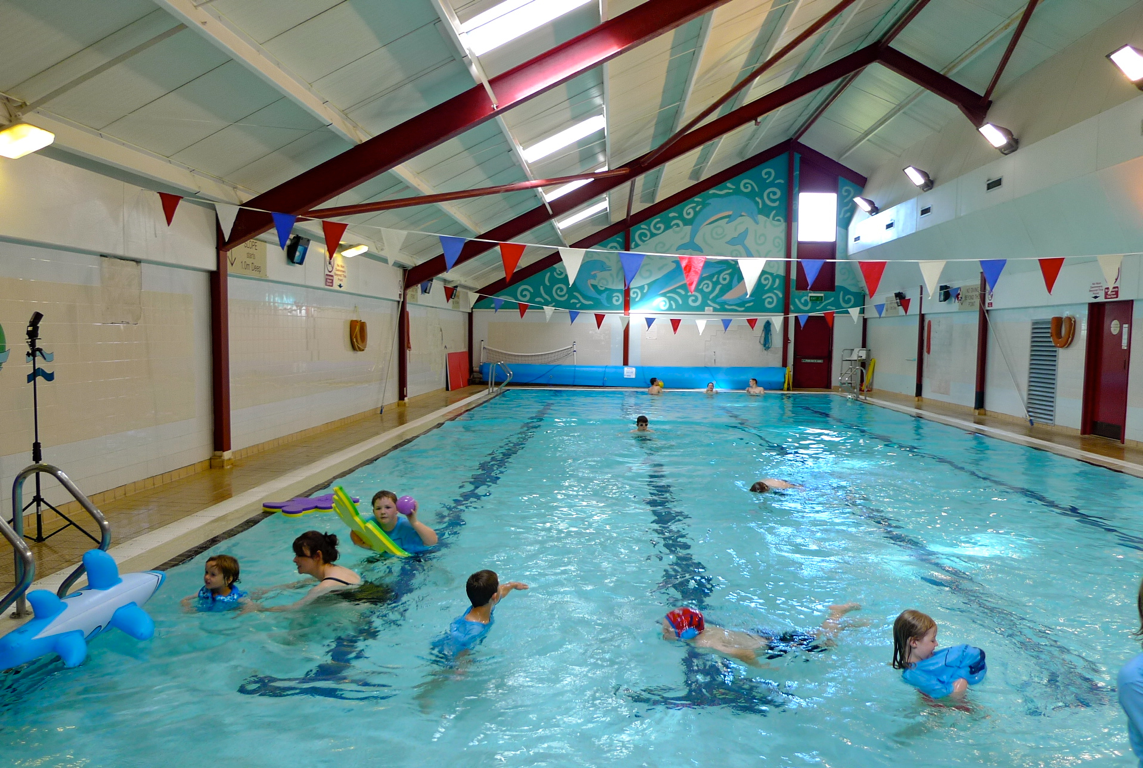 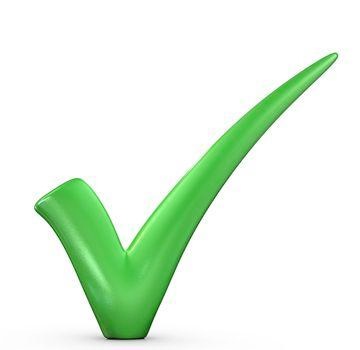 awin
a)
b)
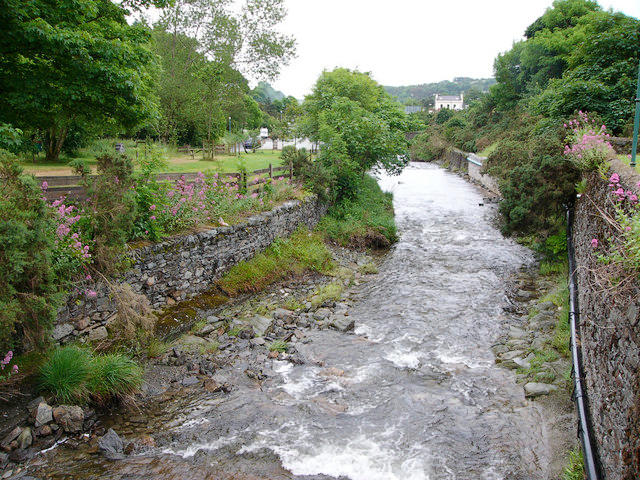 c)
d)
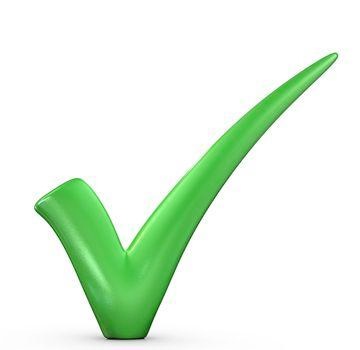 magher
a)
b)
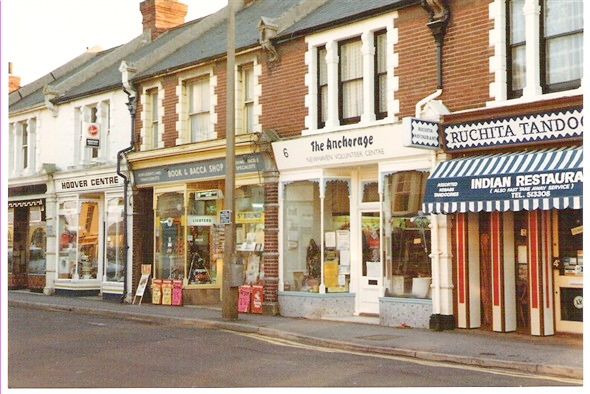 c)
d)
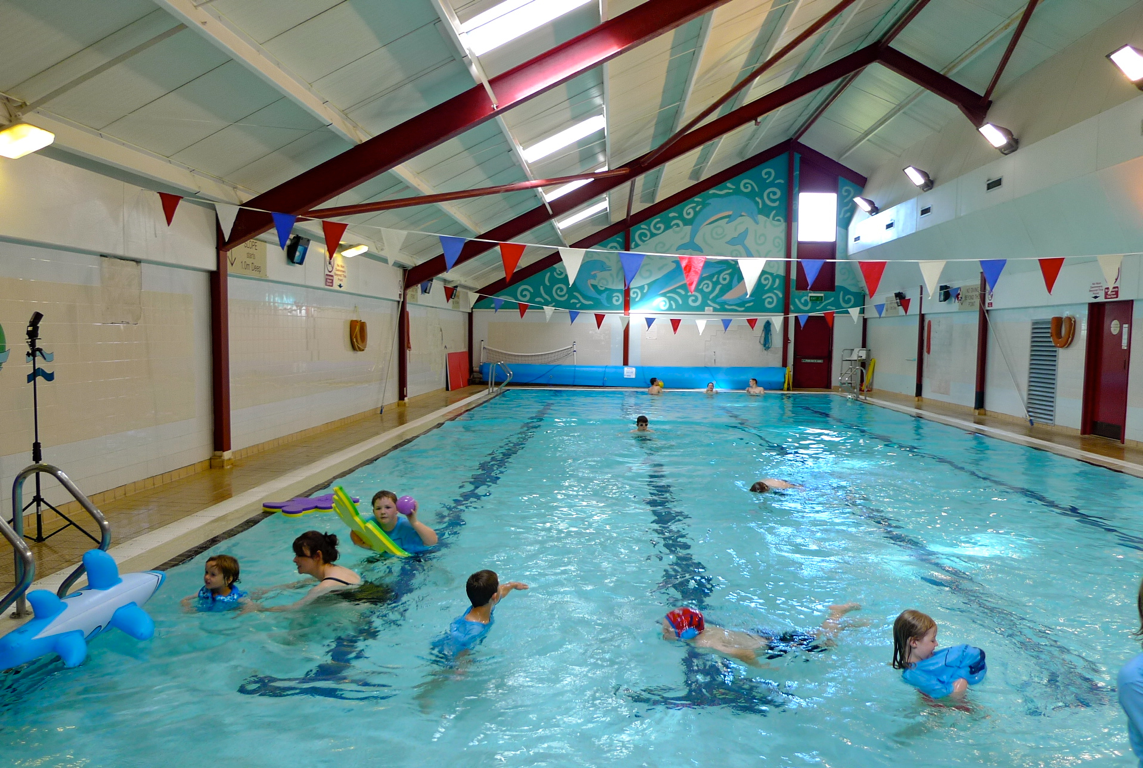 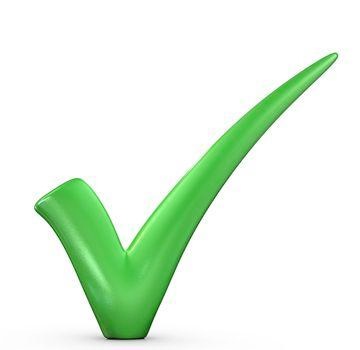 Jeant!
Done!
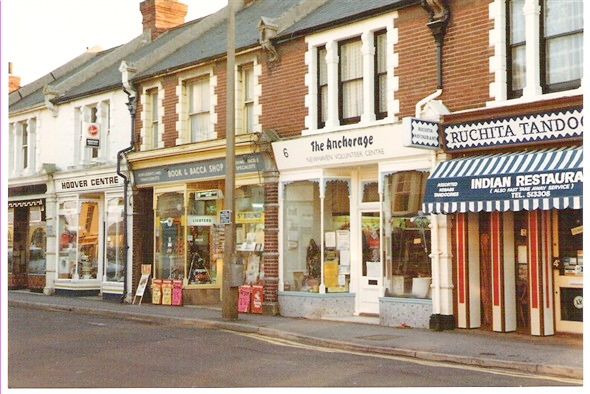 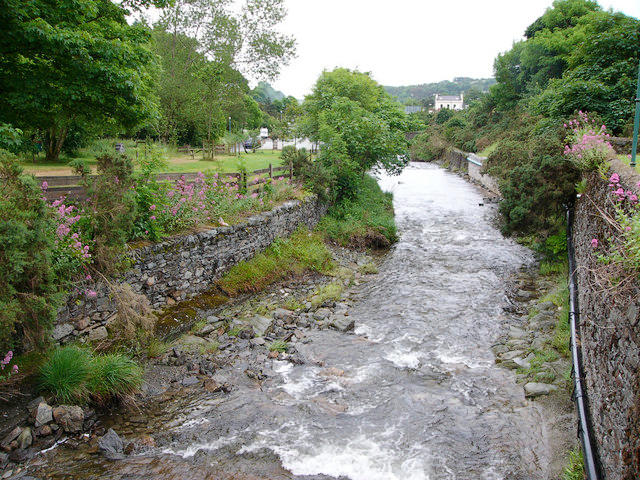 shappyn
awin
traie
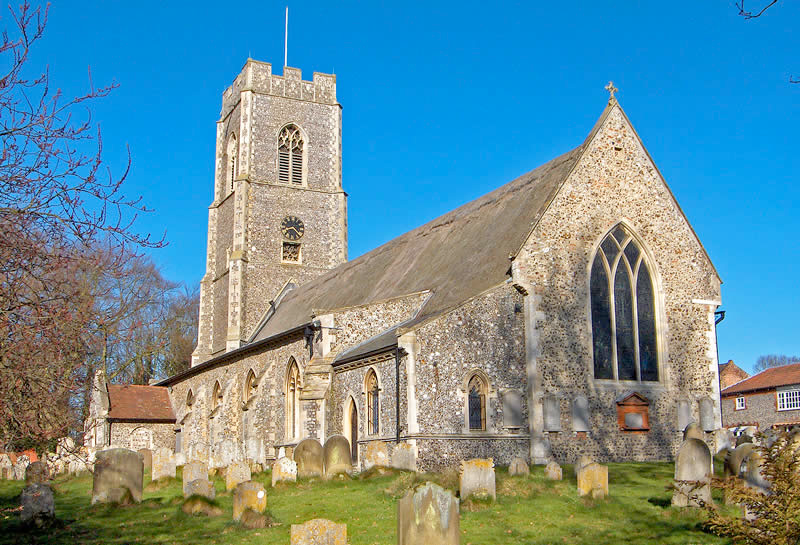 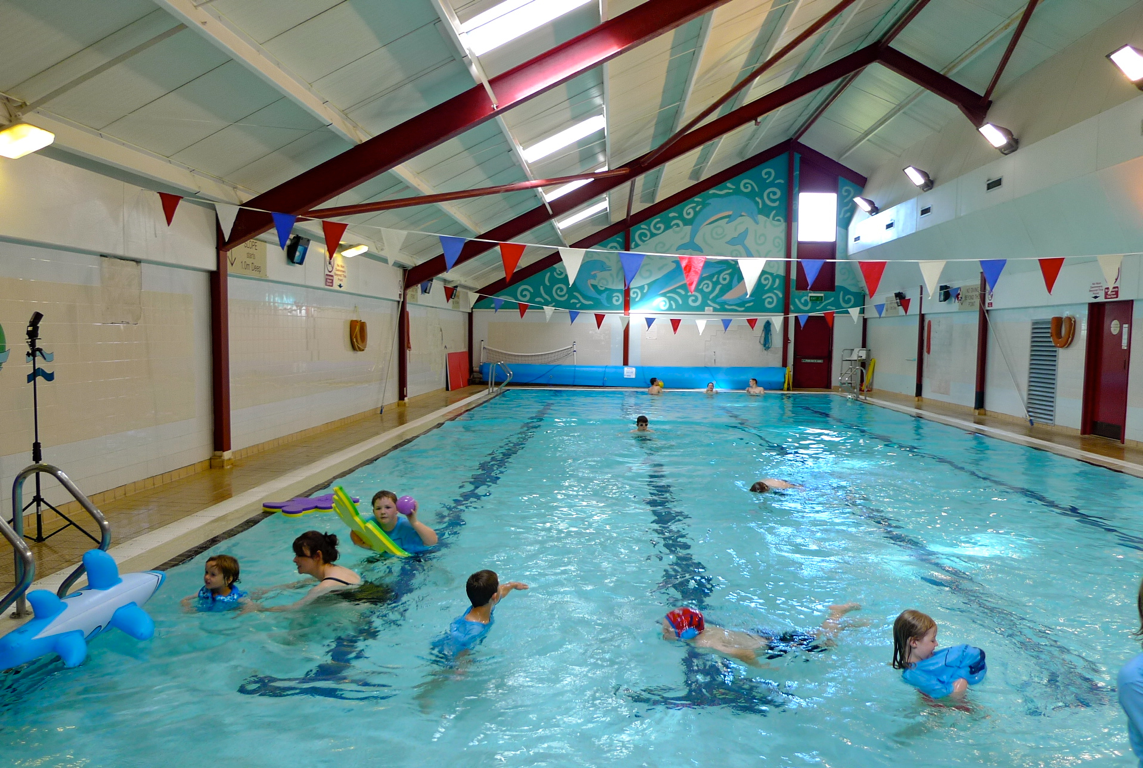 loghan snaue
thie bee
keeill
pairk
magher
gowaltys
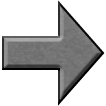 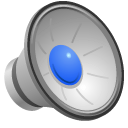 x